Accessibility: the land that time to interactive forgot
Performance.now
Web performance
The objective measurement and perceived experience of the time it takes a website to load and become interactive
Critical Rendering Path (CRP)
Paint
Paint
Paint
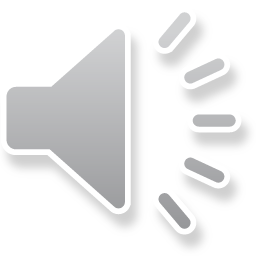 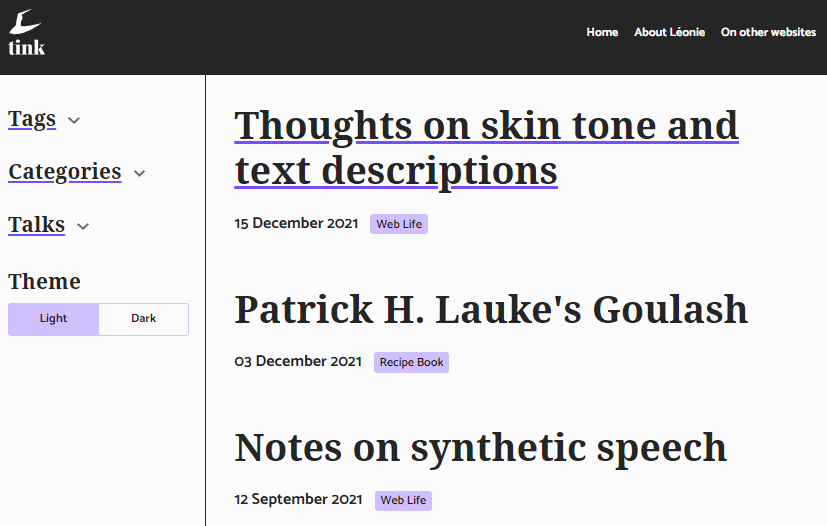 Accessibility tree
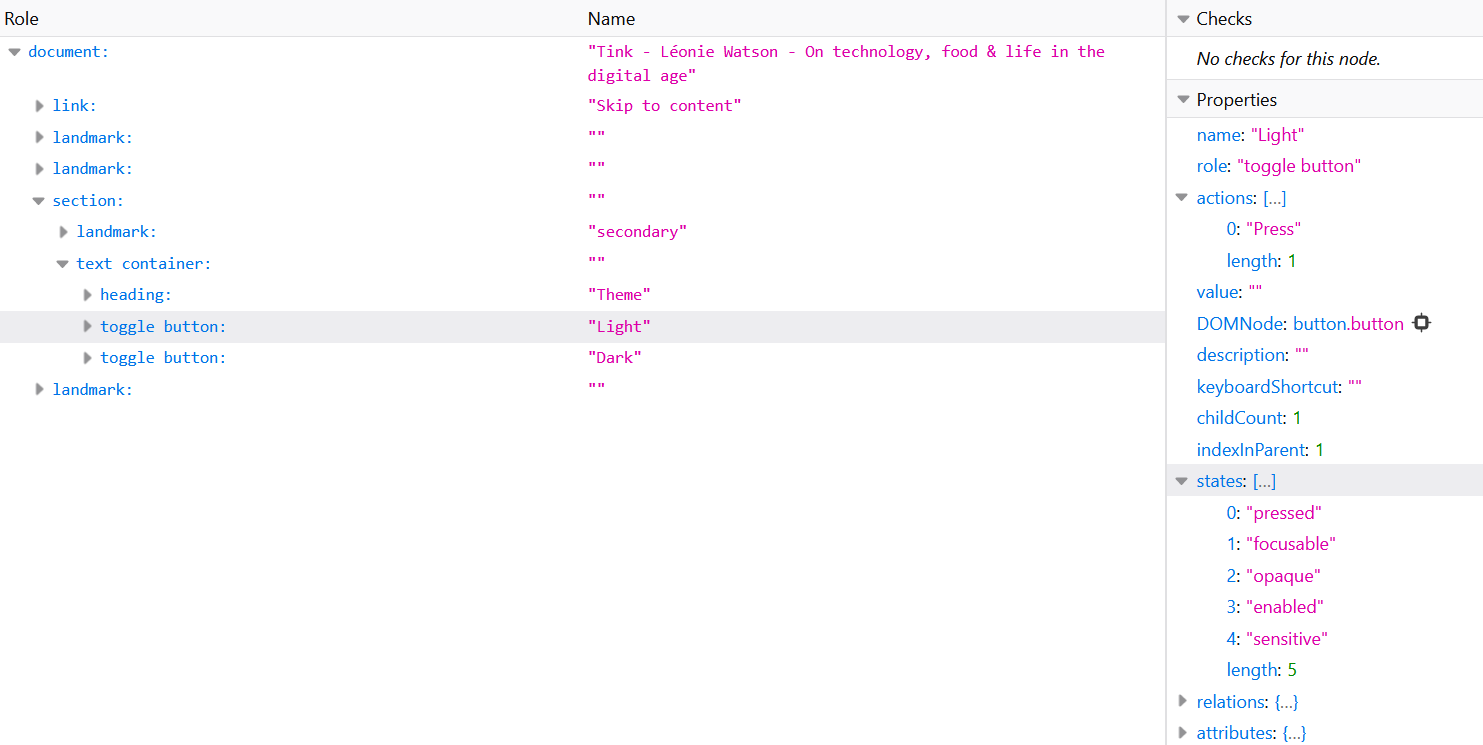 Semantics
HTML elements and attributes have implicit semantics
Role
An element’s role describes its purpose
The <button> element
<button></button>
Name
An element’s accessible name identifies it
The <button> element
<button>Show password</button>
State
An element’s state describes its current condition
The aria-pressed attribute
<button aria-pressed=“true“>Show password</button>
Wait for it…
Platform accessibility API
MSAA + Iaccessible
MSAA + IAccessible2
NSAccessibility Protocol
AT-SPI
UIAutomation
Single process model
Multi-process model
Application
Content
In process communication
Application
Content
Screen Reader
Out of process communication
Application
Content
Screen Reader
Internet Explorer -7
Application / Content
Screen Reader
Internet Explorer: accessibility performance
Fast Time To Interactive (TTI)
Good subsequent performance
Prone to instability
Chrome and Firefox
Application
Content
Screen Reader
Chrome: initial approach
Proxied all API calls
Chrome: current approach
Caches the whole accessibility tree
Chrome:accessibility performance
Possible slow TTI
Good subsequent performance
Firefox: current approach
Proxies API calls with intelligent caching
Firefox:accessibility performance
OK TTI
OK subsequent performance
Firefox: future approach
Caches the whole accessibility tree
Enable accessibilityCache in Firefox Nightly
Safari
Application
Content
Screen Reader
Safari: accessibility performance
Fast TTI
Good subsequent performance
Accessibility rendering path
Rendering the accessibility tree
Virtual buffer
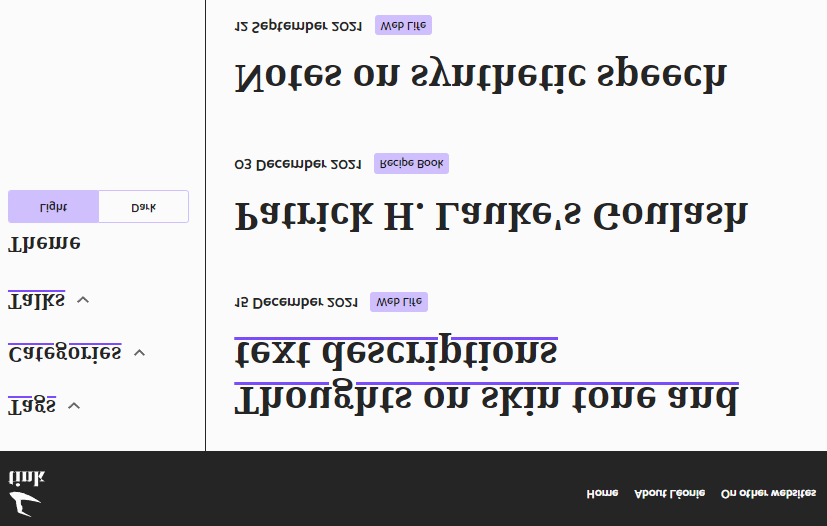 Heading navigation
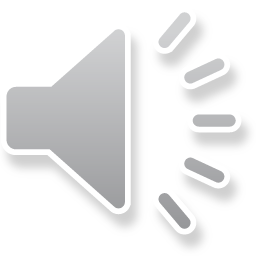 Perceived experience
Little things matter!
Objective measurements
https://github.com/GoogleChrome/lighthouse/issues/11049
Practical steps
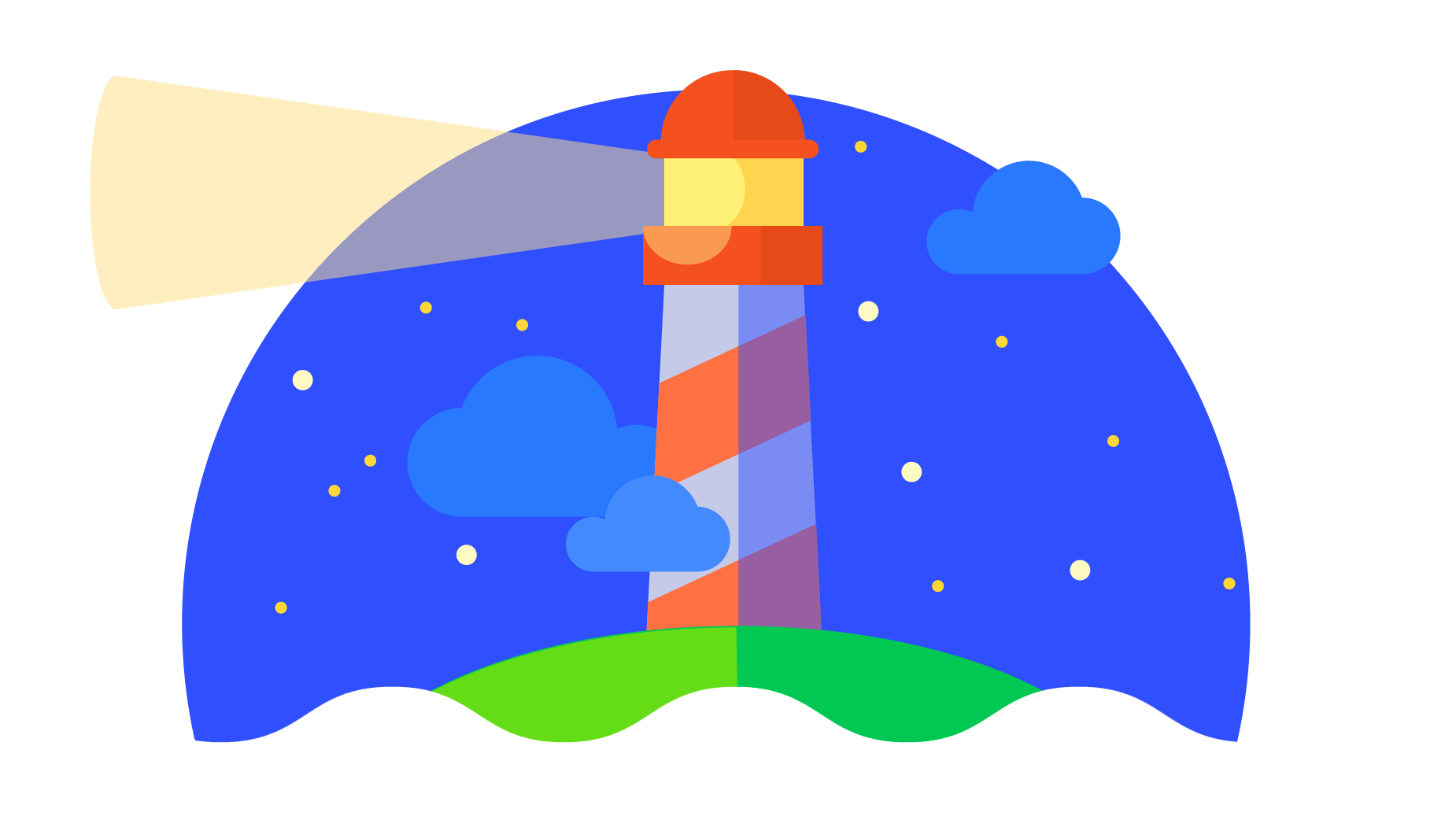 Thank you
In particular to Glen Gordon, Jamie Teh, and Jeff Petty